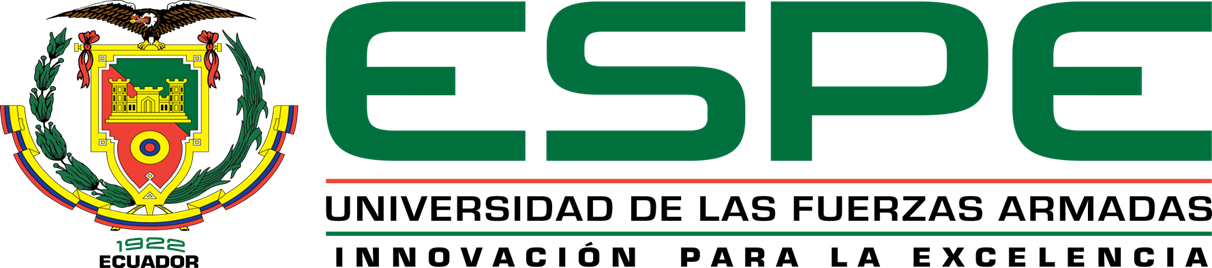 EVALUACIÓN COMPARATIVA DE LA CALIDAD SEMINAL BAJO DOS NIVELES NUTRICIONALES  EN SEMENTALES DE RAZAS Bos taurus y Bos indicus EN HACIENDA ZOILA LUZ, SANTO DOMINGO DE LOS TSÁCHILAS
Autores  : 
Byron Damián Ayala Saltos 
Ángel Eduardo Morejón Moreta
INTRODUCCIÓN
OBJETIVOS
General 
Evaluar las características seminales macro y microscópicas (motilidad y morfología) del semen de toros raza Bos taurus (Holstein) y Bos indicus (Brahman) bajo el efecto de dos niveles nutricionales mediante electroeyaculación y el Sistema Computarizado de Análisis Seminal (CASA) en el trópico húmedo en Santo Domingo de los Tsáchilas

Específico 
Evaluar la influencia nutricional, sobre las características macro y microscópicas (motilidad y morfología) de eyaculados frescos de reproductores Bos indicus y Bos taurus , luego de haber estado sometido a mismas condiciones nutricionales y ambientales dentro de un plazo establecido 
 
Evaluar, utilizando el Sistema Computarizado de Análisis Seminal (CASA), las características microscópicas (motilidad y morfología) en eyaculados de toros Brahman y Holstein Fressian
¿ El Experimento?
8 Meses Adaptación 
Medio Ambiente
60 Días  Dieta Nutricional
5 Extracciones Seminales
Análisis 
Laboratorio
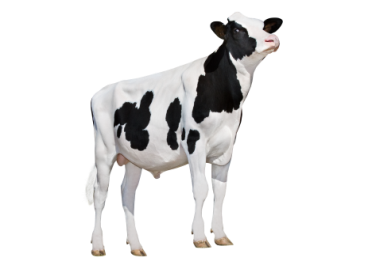 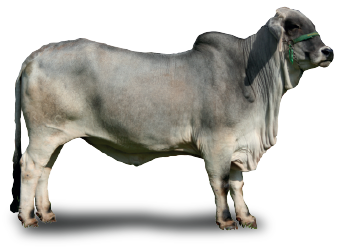 8 Sementales Brahman
8 sementales Holstein
Sal Mineral 
Balanceado
Electroeyaculador
Variables
Macroscópicas
Microscópicas
Ubicación
Fuente : Estación Puerto ILa. 2012
DISEÑO EXPERIMENTAL
Se utilizó un esquema bifactorial, A X B (A = 2; B = 2) conducido en un Diseño completamente al azar.
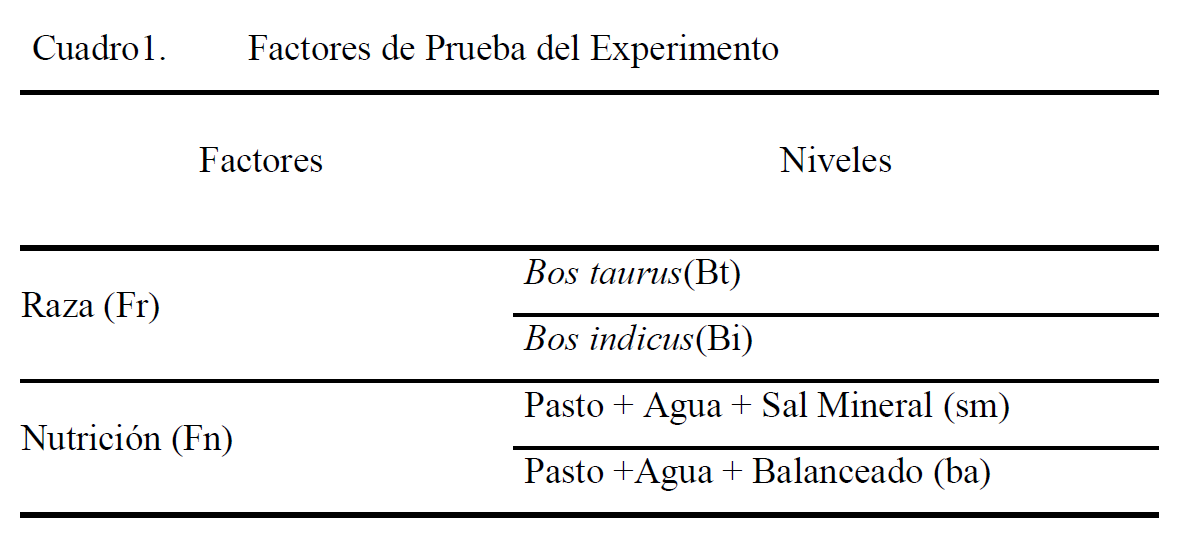 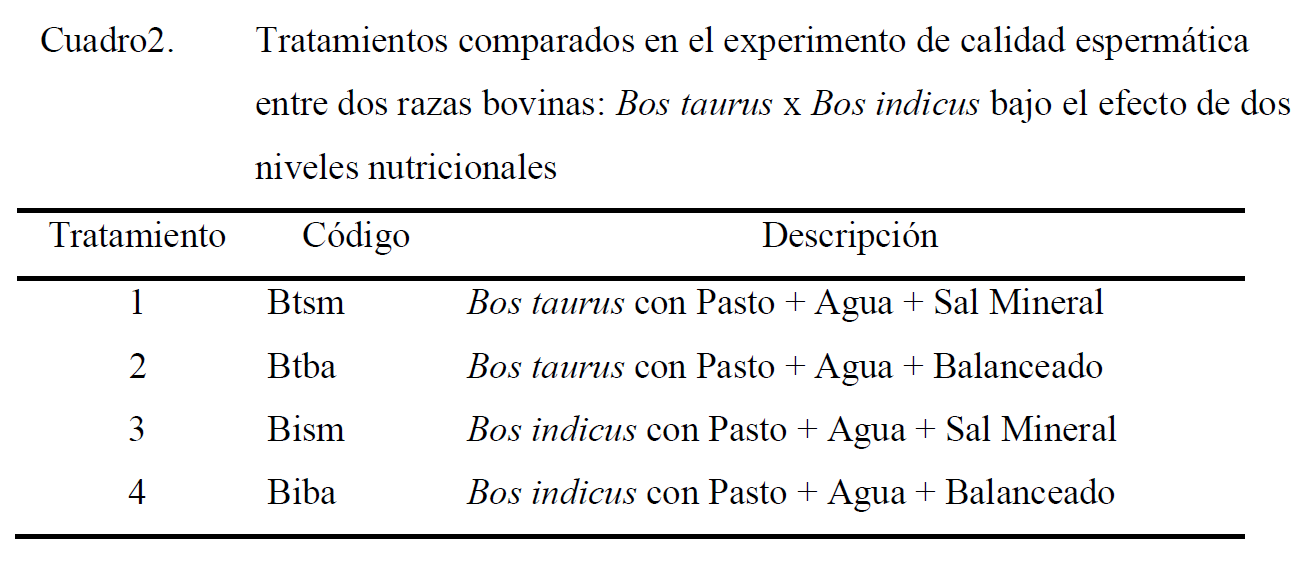 Análisis de Varianza
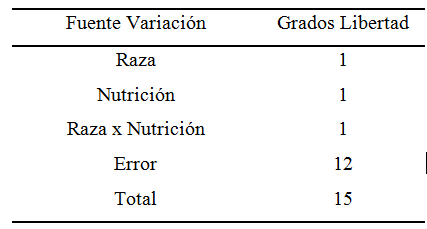 Las medias de los tratamientos se compararon mediante la prueba de  diferencia mínima significativa (DMS) P ≤ 0,05.
Metodología
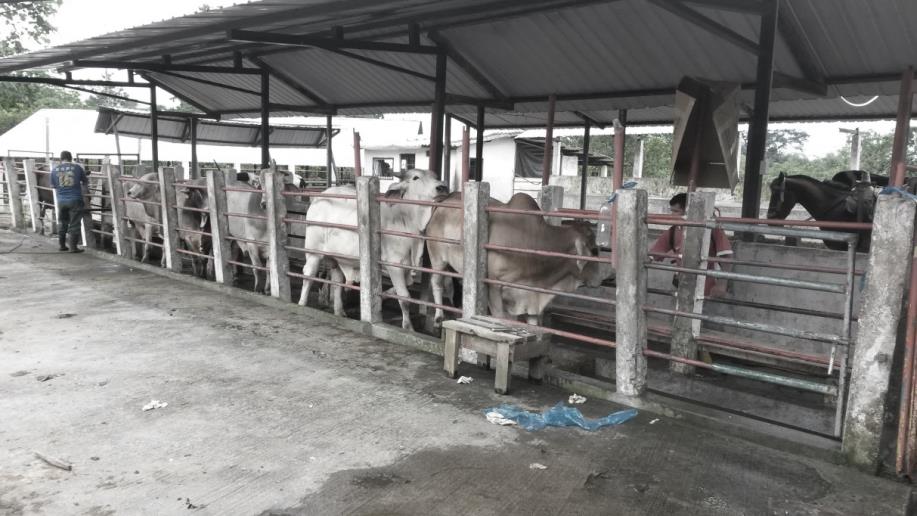 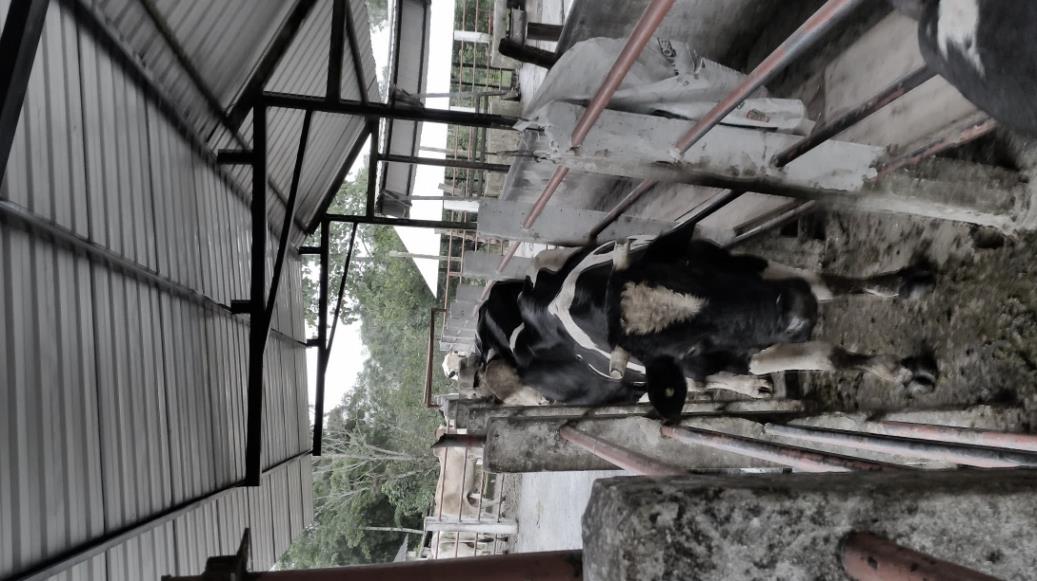 Fijación del Semental
Pre-estimulación del Reproductor
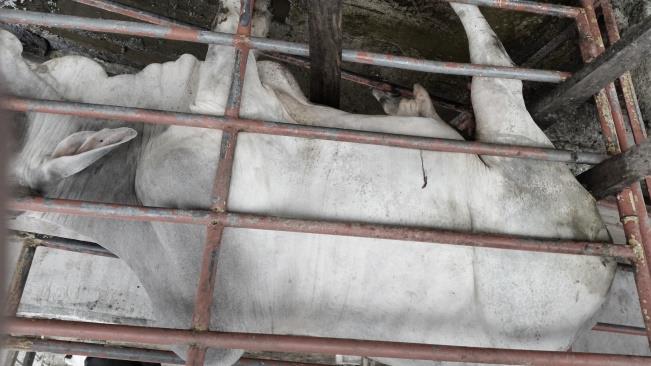 Metodología Extracción seminal
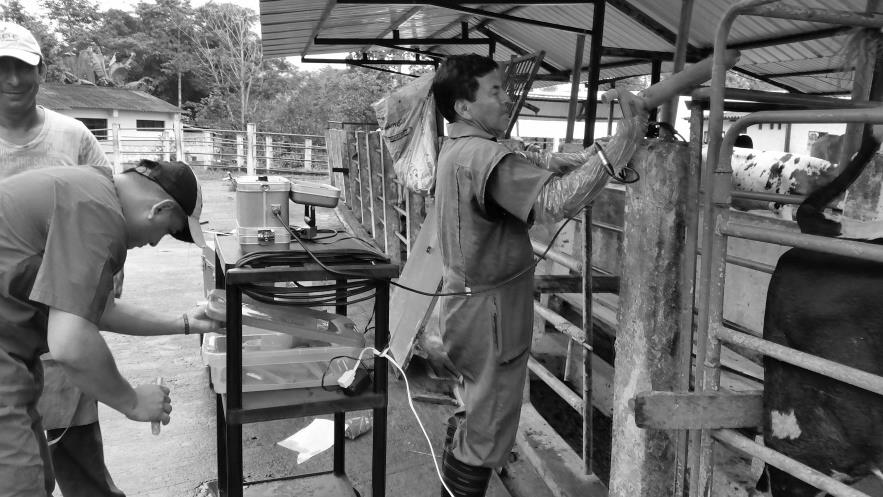 Preparación Electroeyaculador
Limpieza Prepucial 
Estimulación Eléctrica
Recolección de Muestra
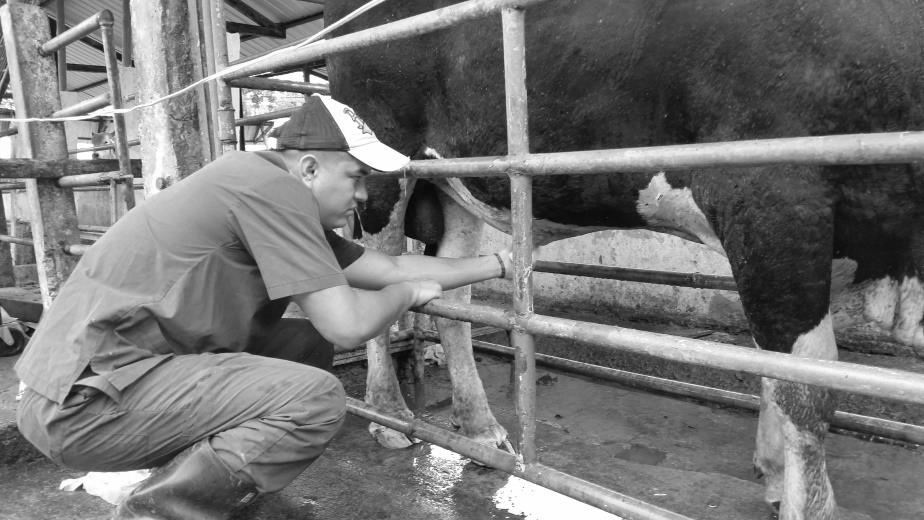 Metodología Análisis de Variables
pH
Temperatura
Color
Volumen
pHmetro Portátil
Macroscópicas
Visual
Motilidad Masal
Motilidad Progresiva
Velocidades Desplazamiento
Equipo CASA
Microscópicas
Concentración
Vitalidad
Morfología
Fotómetro
Microscopio
Diagrama de Metodología del  Análisis Espermático Fresco en Laboratorio
RESULTADOS
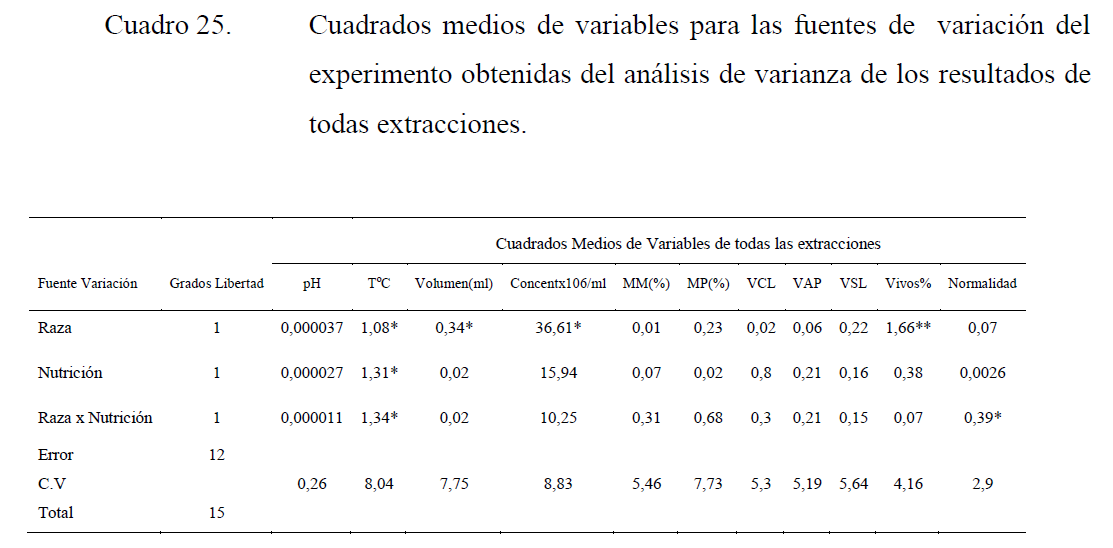 Las variables más importantes como “volumen, concentración, motilidad masal , vitalidad , morfología” , según (Berdugo, J. 1994)

Estos resultados coinciden por (Cardozo, J.  2000), quien no encontró diferencias estadísticas de la concentración espermática entre toros Bos taurus y Bos indicus, así como también por (Randel, D. 1993),  (Berdugo, J. 1994), (Jiménez, J. et al., 1996), y (Vejarano, O.  et al., 2005) quienes tampoco encontraron diferencias en estas variables, al examinar  toros de diferentes razas taurus e indicus.
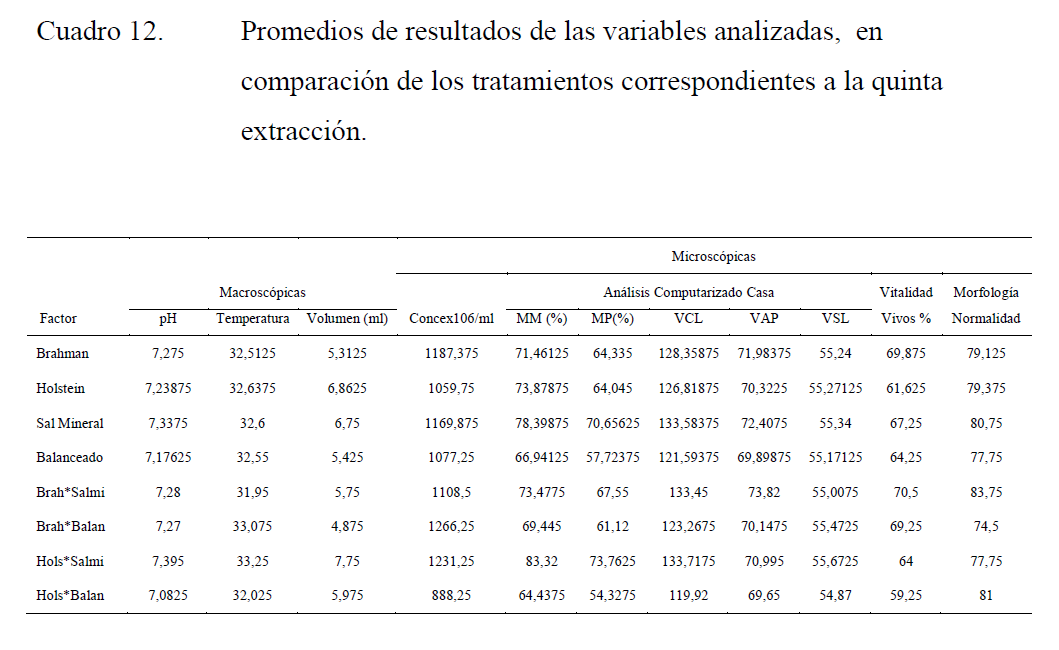 Las variables más importantes para determinar la calidad espermática en una especie animal son “volumen, concentración, motilidad masal , vitalidad , morfología”,.
Randel, D. 1993, Berdugo, J. 1994, Jiménez, J. et al ., 1996, y Vejarano, O.  et al., 2005
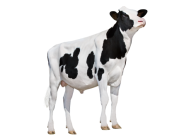 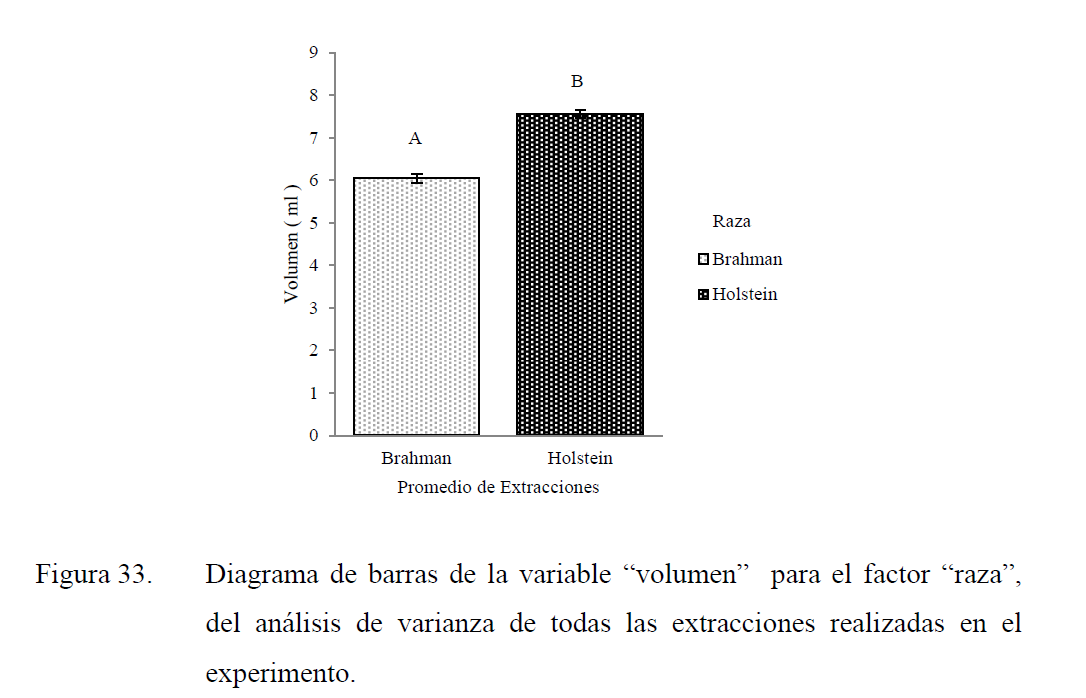 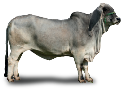 Lozano, H. 2009 ( Bos Taurus Condiciones Tropicales )
Estrés oxidativo; este ocurre a nivel intratesticular 
Algunos investigadores reportan que los toros Bos indicus presentan siempre una menor producción y menor calidad espermáticas, sin importar bajo qué condiciones se encuentran en comparación con los Bos taurus.
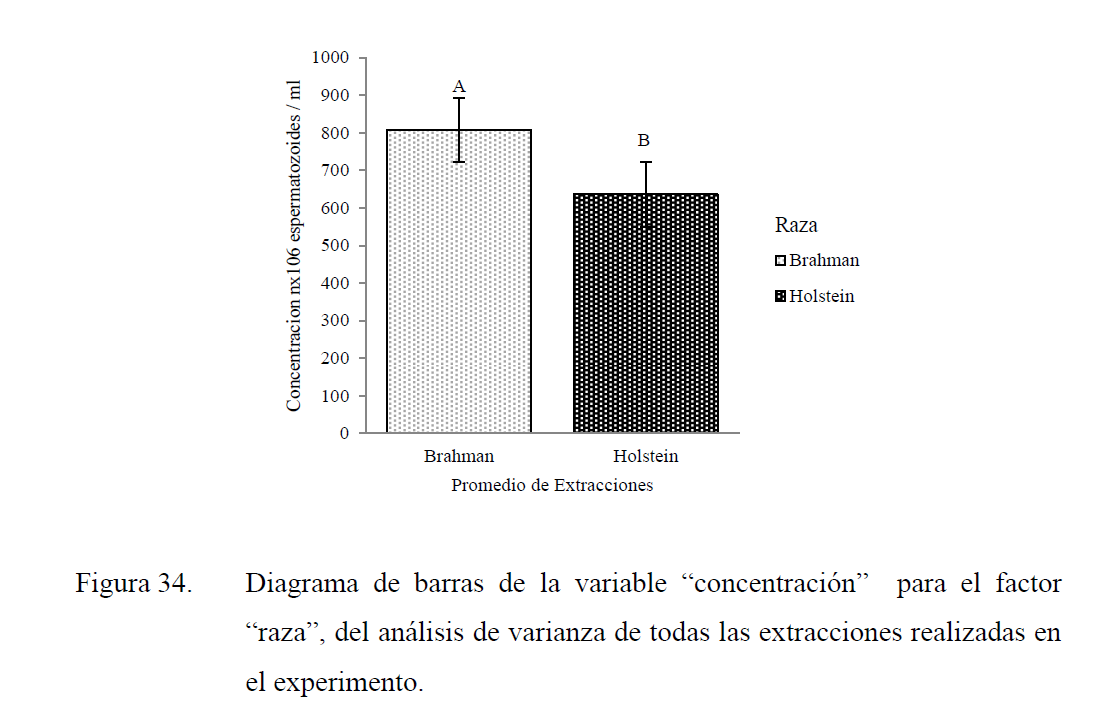 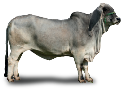 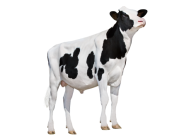 (Chenoweth, P.1981),
 (Randel, R.1993) y
 (Berdugo, J.1994)
Krause, L., y Dittmar, A.1962.)
- (Williams, G. 1980) ( Variabilidad en Cada Extracción y Animal )
- Masturbación previa a la extracción 
- Superioridad de la concentración  espermática en sementales  Bos taurus sobre la de Bos indicus
- Fenómeno de adaptación y el estrés oxidativo que limitan la calidad espermática considerando la variable “concentración”
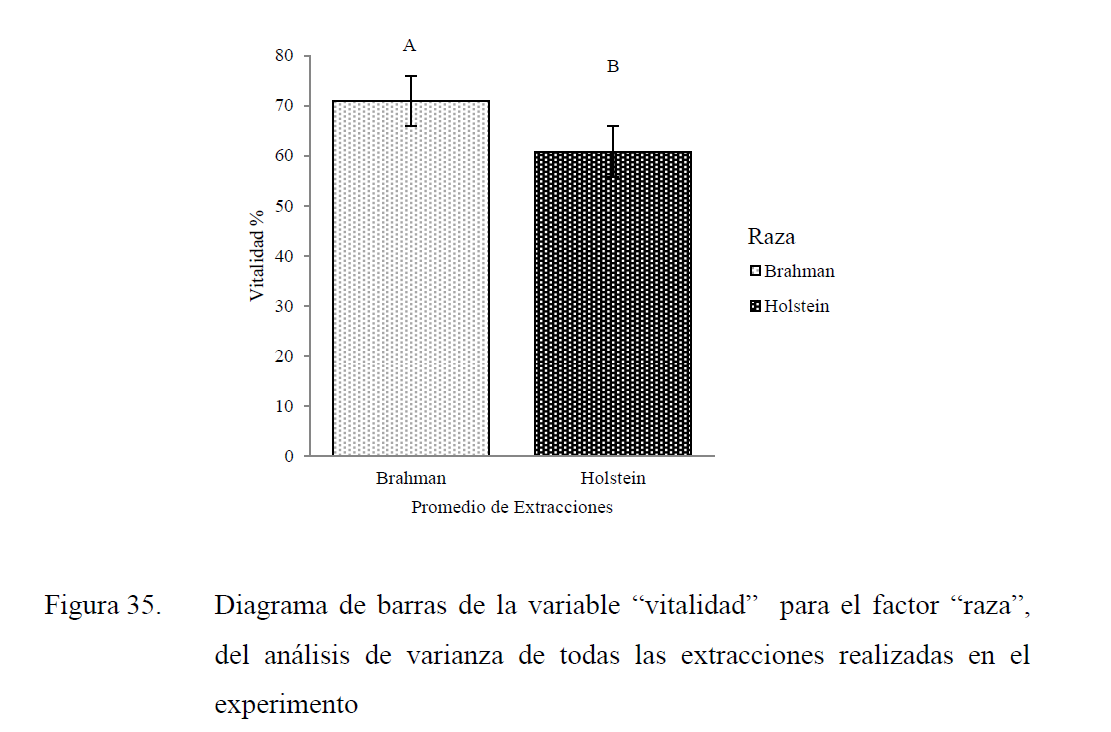 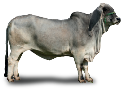 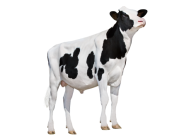 Se considera viable el semen que posea el 70% o más de formas vivas .
Holy, L. 1975; Bearden, H. y Fuguay, J. 1982 ; Lasso, M., y Quintero, J. 1992
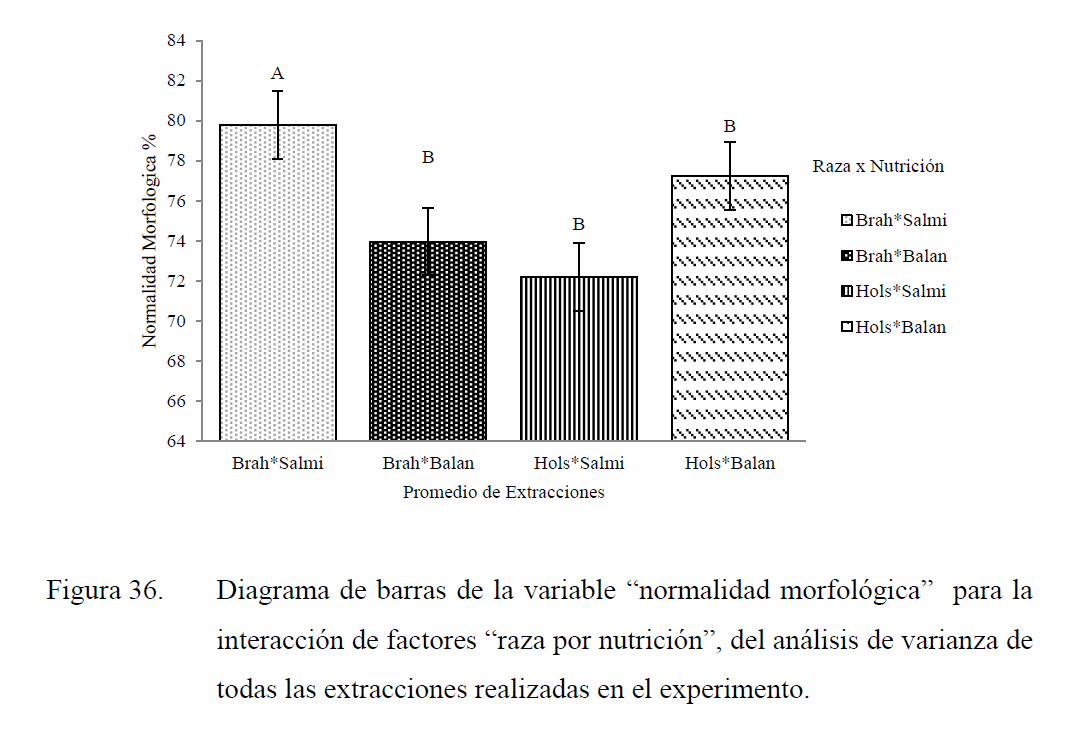 En el bovino, el mínimo porcentaje aceptado de espermatozoides normales es 70% o lo que es igual, no mayor de 30% de atipias totales en semen que debe ser sometido a crio preservación, debido a que gran número de espermatozoides
Saacke, R. et al., 1994),
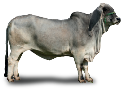 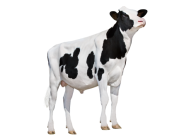 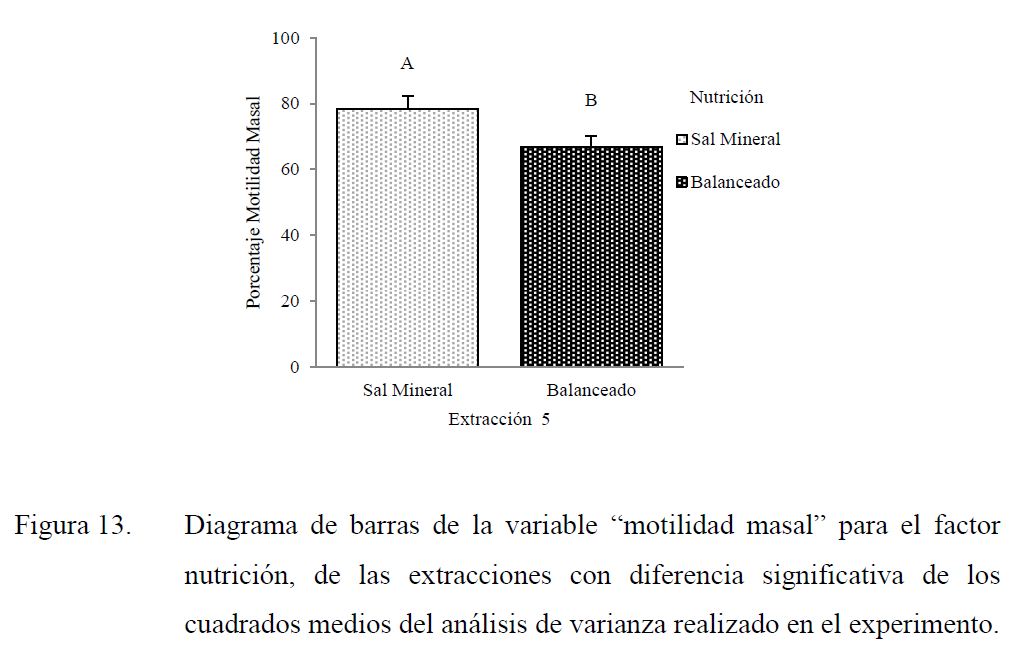 (Olivares, R., y Urdaneta, R.1985); (Acuña, C. et al., 2001); (Mellizo, E. y Gallegos, A. 2006) y (Ruiz, S. et al., 2007)
- MM (motilidad masal) arriba del 60% se considera como buena
- La MM es un estimado subjetivo de la motilidad basándose en el vigor de las ondas y, su actividad se cuantifica en grados de 0 a 5 o en porcentaje (Mellizo, E. y Gallegos, A. 2006) y (Ruiz, S. et al., 2007) 
- Sistemas tecnológicos como el Equipo CASA, nos permiten dar resultados estandarizados retirando la apreciación subjetiva y permitiendo evaluar con mayor exactitud variables microscópicas como el caso de motilidad masal
- (Verstegen, J. y Onclin, K. 2002) Afirman que, el sistema CASA permite la evaluación objetiva de características como: movimiento, velocidad y morfología; sin embargo, el principal problema se relaciona con la estandarización y optimización de los equipos y procedimientos.
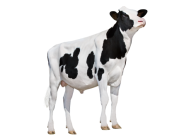 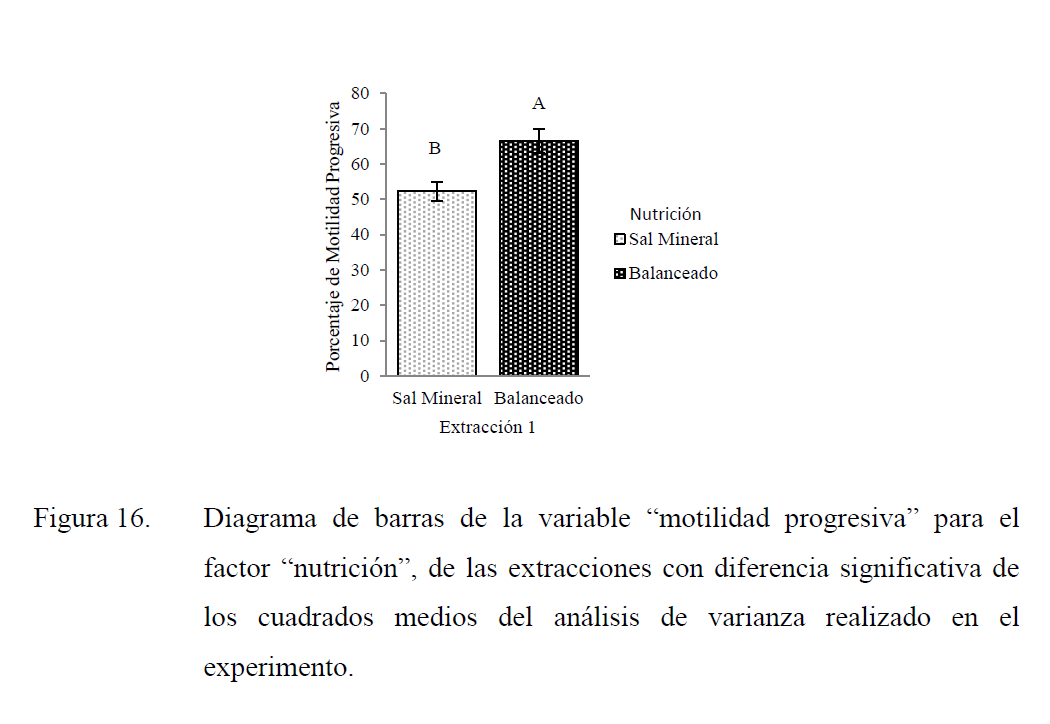 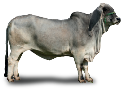 - Identificación de eyaculados con capacidad fecundante en donde se establece que valores < 50 % de MP no son buenos por lo que no debería ser utilizado en programas de IA, ni ser destinados a ser crio preservados 
La media del experimento estuvo en 71 % considerando a todos los sujetos experimentales. Como se indica anteriormente, el equipo CASA permite arrojar resultados cuantificables y estandarizados en la medida de calificación de las variables de calidad espermática
La fertilidad está altamente correlacionada con el número de espermatozoide móviles y en primer lugar con espermias con movimiento progresivo , movimiento hacia delante (Bearden, H., y Fuguay, J 1982),(Veznik, H.,  y Svecová, J. 1986).
(Salisbury, J. et al., 1978)
ANTES Y DESPUES DE APLICAR LOS TRATAMIENTOS
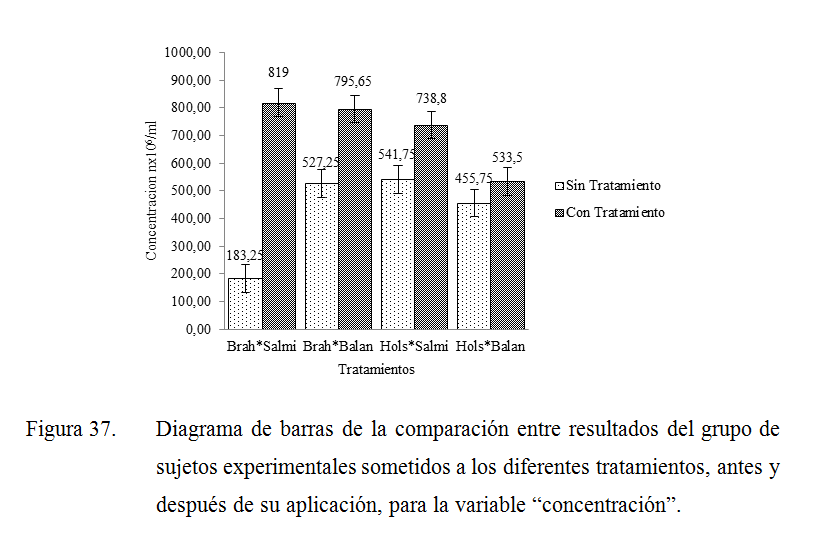 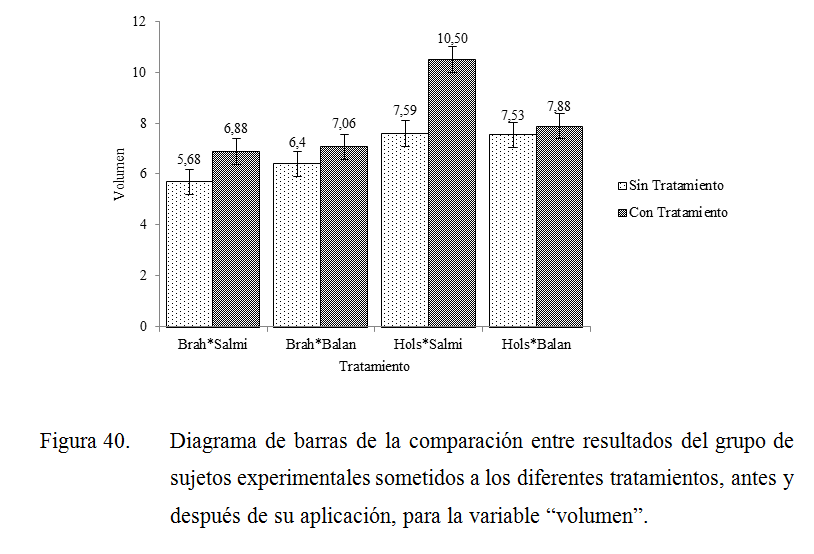 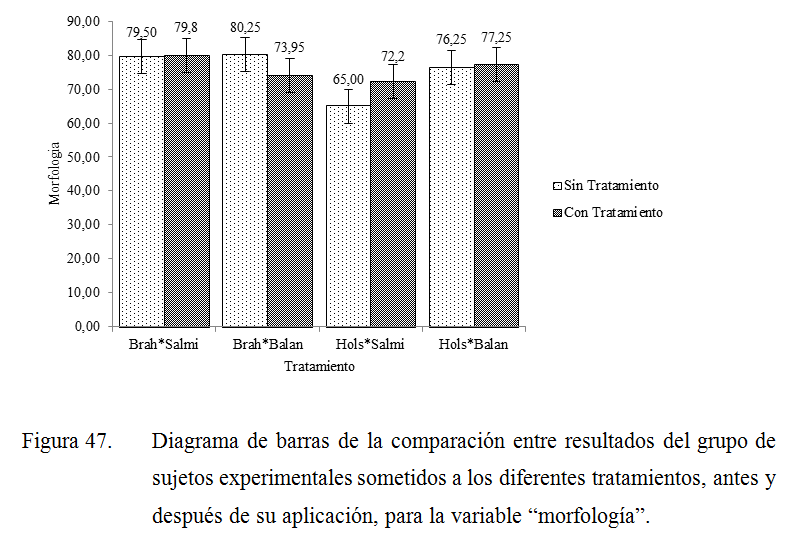 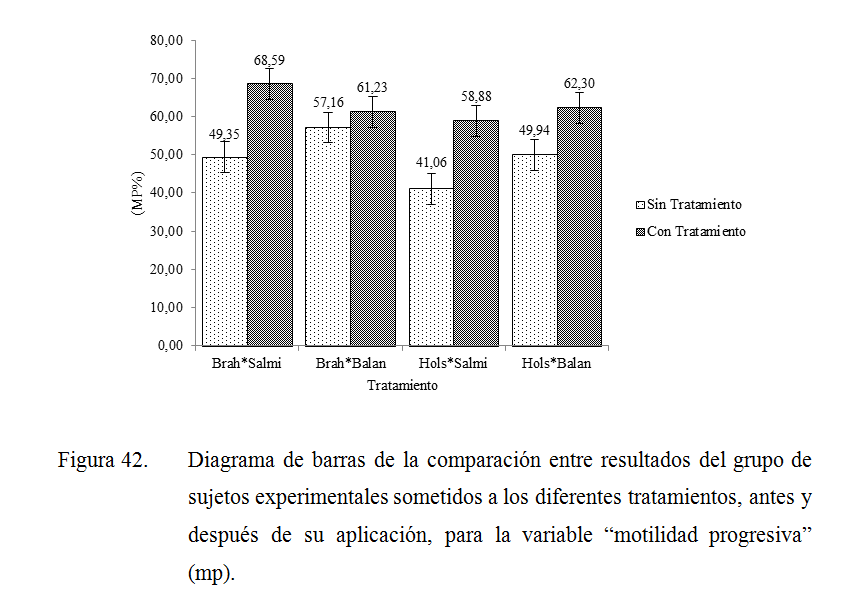 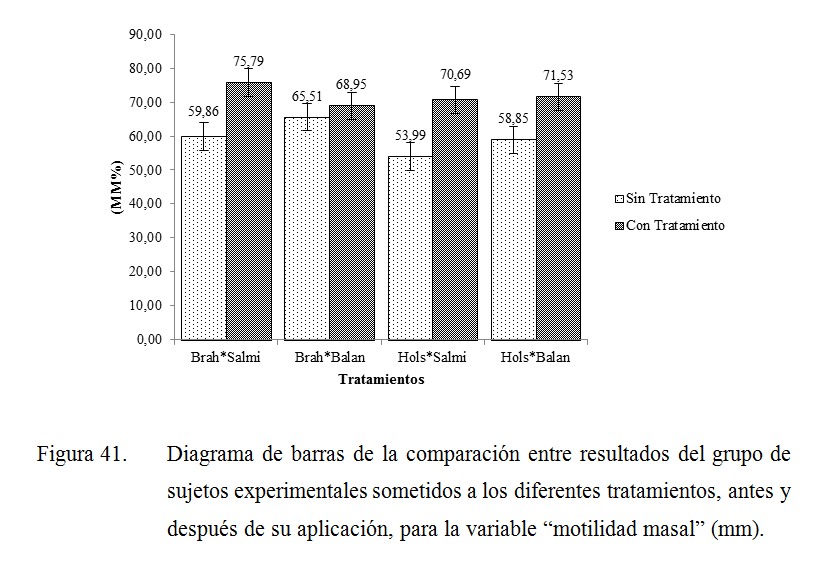 Conclusiones
Las características macroscópicas y microscópicas del semen en toros de raza Bos taurus y Bos indicus , no presentaron diferencias significativas o suficientes para definir la influencia nutricional sobre la calidad espermática del semen bovino en las razas expuestas, 
Solo presentaron diferencia significativa las variables “concentración” y “vitalidad” en el grupo de microscópicas, para la fuente de variación “raza”, los tratamientos propuestos no presentaron diferencias
Existe una alta diferencia al efectuar los tratamientos,  sobre los sujetos experimentales, al analizar sus estados de calidad espermática antes de ser sometidos a dichos tratamientos, incrementando el valor de las variables que definen un óptimo contenido  seminal que califica al mismo.
Recomendaciones
Realizar este tipo de experimentos con animales de mejor genotipo y fenotipo para poder verificar si el efecto es igual o aumenta en cuanto se refiere a calidad espermática.
Efectuar varias extracciones previas a la toma de datos para determinar en qué estado se encuentran los animales y permitir que se vayan adaptando a los diferentes procesos de extracción.
Tanto las extracciones en campo como la recepción de la muestra en el laboratorio son procesos muy delicados y que requieren rapidez, sutileza y eficacia.
En el futuro se deben realizar estudios bajo régimen alimenticio similar para crio preservar y observar que efecto tiene este proceso en los espermas y su calidad.
GRACIAS POR SU ATENCIÓN